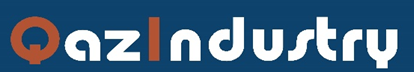 Pharmaceutical industry
January-November 2021
1,7 thousand tons
-15%

Med. cont. antibiotics
33 thousand tons
+4% 

Med. cont. alkaloids
187,6 
bln tg
Import  78,3%
251 tons
+2,4%
Med. cont. hormons
EXP 21,7%
127,9% 
pvi
growth compared to the same period in 2020
$1,8BLN
$1394 мio.
$56,1 мio.
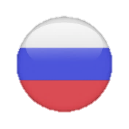 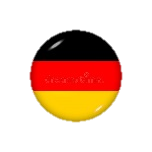 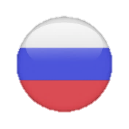 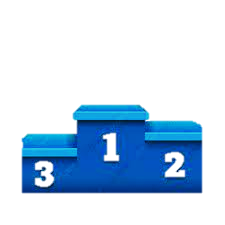 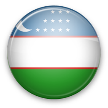 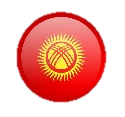 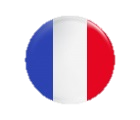 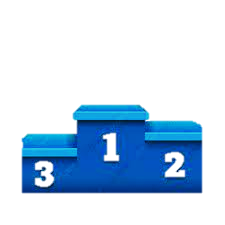 IMPORT
EXPORT
MARKET
Market, export and import data for January-October 2021
TOP Producers regions
Karaganda region
77,4 bln tenge
share 41,3%
Almaty region
32,4 bln tenge
share 17,3%
Shymkent city
46,9 bln tenge
share 25%
Almaty city
21,6 bln tenge
share 11,5%
"Kazakhstan Center of Industry and Export "QazIndustry“ JSC
RoK, 010000  Nur-Sultan, Kabanbay Batyr av, 17, phone: +7 (7172) 79 33 90 www.qazindustry.gov.kz